Poster recommendations:

Poster size is a maximum of 4 by 4 feet

Use no smaller than 134 font (template attached). Someone should be able to easily read your poster from 6 feet away)

Do not make your poster like a scientific paper – it should be an attractive combination of written and visual information that someone can read within a few minutes 

Focus more on your findings and key points. Background information is less important and in many cases not required

Clearly state your purpose, methods, findings and conclusions
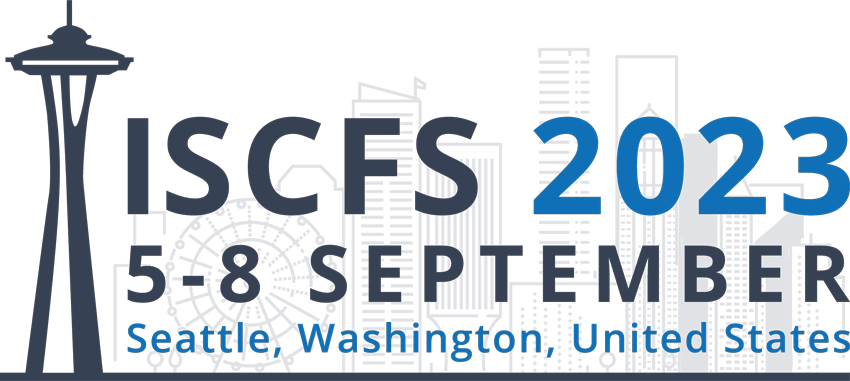 Please add your disclosure of conflicts of interest here.